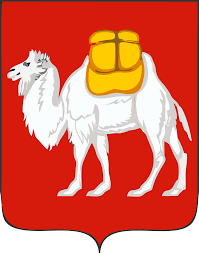 ГЛАВНОЕ УПРАВЛЕНИЕ ЛЕСАМИ ЧЕЛЯБИНСКОЙ ОБЛАСТИ
НАЦИОНАЛЬНЫЙ ПРОЕКТ «Экология»
РЕГИОНАЛЬНЫЙ ПРОЕКТ «Сохранение лесов»
ДОКЛАДЧИК ЛАВРОВ СЕРГЕЙ АНАТОЛЬЕВИЧ
2019 год
ГЛАВНОЕ УПРАВЛЕНИЕ ЛЕСАМИ ЧЕЛЯБИНСКОЙ ОБЛАСТИ 
ЦЕЛИ, ЗАДАЧИ РЕГИОНАЛЬНОГО ПРОЕКТА «Сохранение лесов»
Цель проекта - Обеспечение баланса выбытия и воспроизводства лесов в соотношении 100 % к 2024 году.
Основная задача и результат - Сохранение лесов, в том числе на основе их воспроизводства на всех участках вырубленных и погибших лесных насаждений
2
ГЛАВНОЕ УПРАВЛЕНИЕ ЛЕСАМИ ЧЕЛЯБИНСКОЙ ОБЛАСТИ
СОГЛАШЕНИЯ В РАМКАХ РЕГИОНАЛЬНОГО ПРОЕКТА « Сохранение лесов»
«N»
«Безденежное» соглашение с Рослесхозом о реализации регионального проекта «Сохранение лесов» на территории Челябинской области от 7 февраля 2019 г. № 053-2019-GА0074-1.
«N»
«Денежное» соглашение отсутствует. Средства субъекту передаются в форме межбюджетного трансферта из федерального бюджета бюджету субъекта Российской Федерации
на общую сумму 125,9 млн. рублей, в том числе за счет средств субвенций из федерального бюджета 119,3 млн. руб., областного бюджета (ассигнования открыты в апреле 2019 г.) 6,6 млн. рублей
«N»
3
ГЛАВНОЕ УПРАВЛЕНИЕ ЛЕСАМИ ЧЕЛЯБИНСКОЙ ОБЛАСТИ 
ПОКАЗАТЕЛИ И РЕЗУЛЬТАТЫ РЕГИОНАЛЬНОГО ПРОЕКТА «Сохранение лесов»
4
ГЛАВНОЕ УПРАВЛЕНИЕ ЛЕСАМИ ЧЕЛЯБИНСКОЙ ОБЛАСТИ 
ФИНАНСИРОВАНИЕ РЕГИОНАЛЬНОГО ПРОЕКТА «Сохранение лесов»
ОБЩИЙ БЮДЖЕТ
«125,9» 
млн. руб.
Федеральный бюджет - 119,3 млн. рублей
Региональный бюджет – 6,6 млн. рублей (ассигнования открыты в апреле 2019 г.)
5
ГЛАВНОЕ УПРАВЛЕНИЕ ЛЕСАМИ ЧЕЛЯБИНСКОЙ ОБЛАСТИ 
ИСПОЛНЕНИЕ РЕГИОНАЛЬНОГО ПРОЕКТА «Сохранение лесов»
6